‘A’ Level Biology
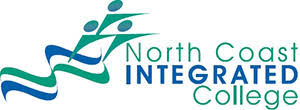 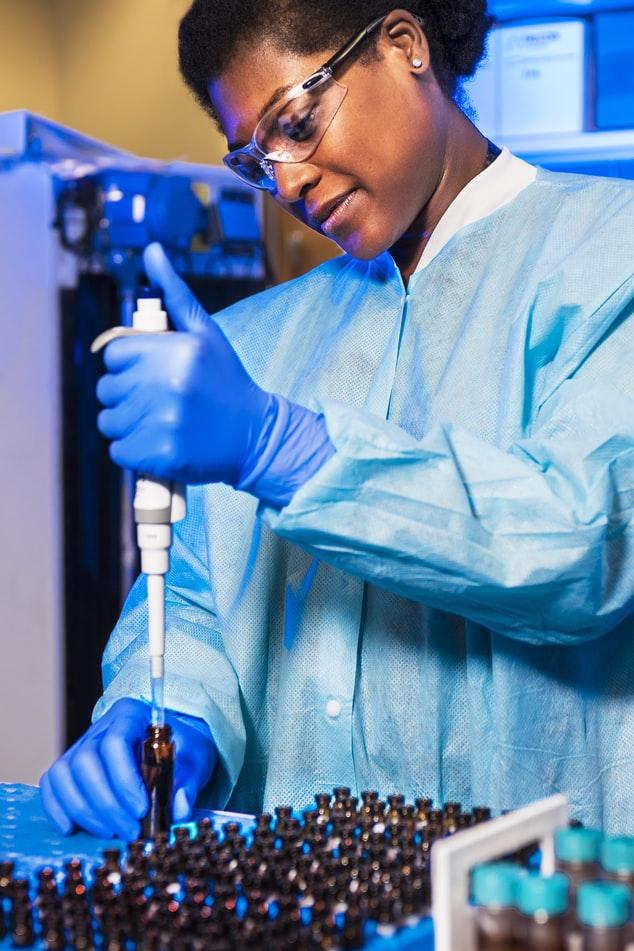 Why study ‘A’ Level Biology ?
2
Course aims
The CCEA GCE Biology specification gives students a deeper knowledge of the organisms that share our planet. They learn about how organisms are built, how they function and how they interact with each other and their surroundings.
Students carry out and report on practical activities that are designed to help them understand concepts and processes and demonstrate biological phenomena.
They also appreciate how society makes decisions about scientific issues and how the sciences contribute to the success of the economy and society.
Students look at contemporary developments in biology. For example, they learn about how a disrupted cell cycle contributes to the development of cancer. They also find out how some anticancer medications work to bring the disease under control.
This specification is available at two levels: AS and A2. Students can take the AS units plus the A2 units for a full GCE A level qualification. They can also choose to take the AS course as a stand-alone qualification.
3
Entry requirements
A minimum of a grade B in the Biology Higher theory papers in Double Award Science is required for this course and a grade C in Mathematics.
4
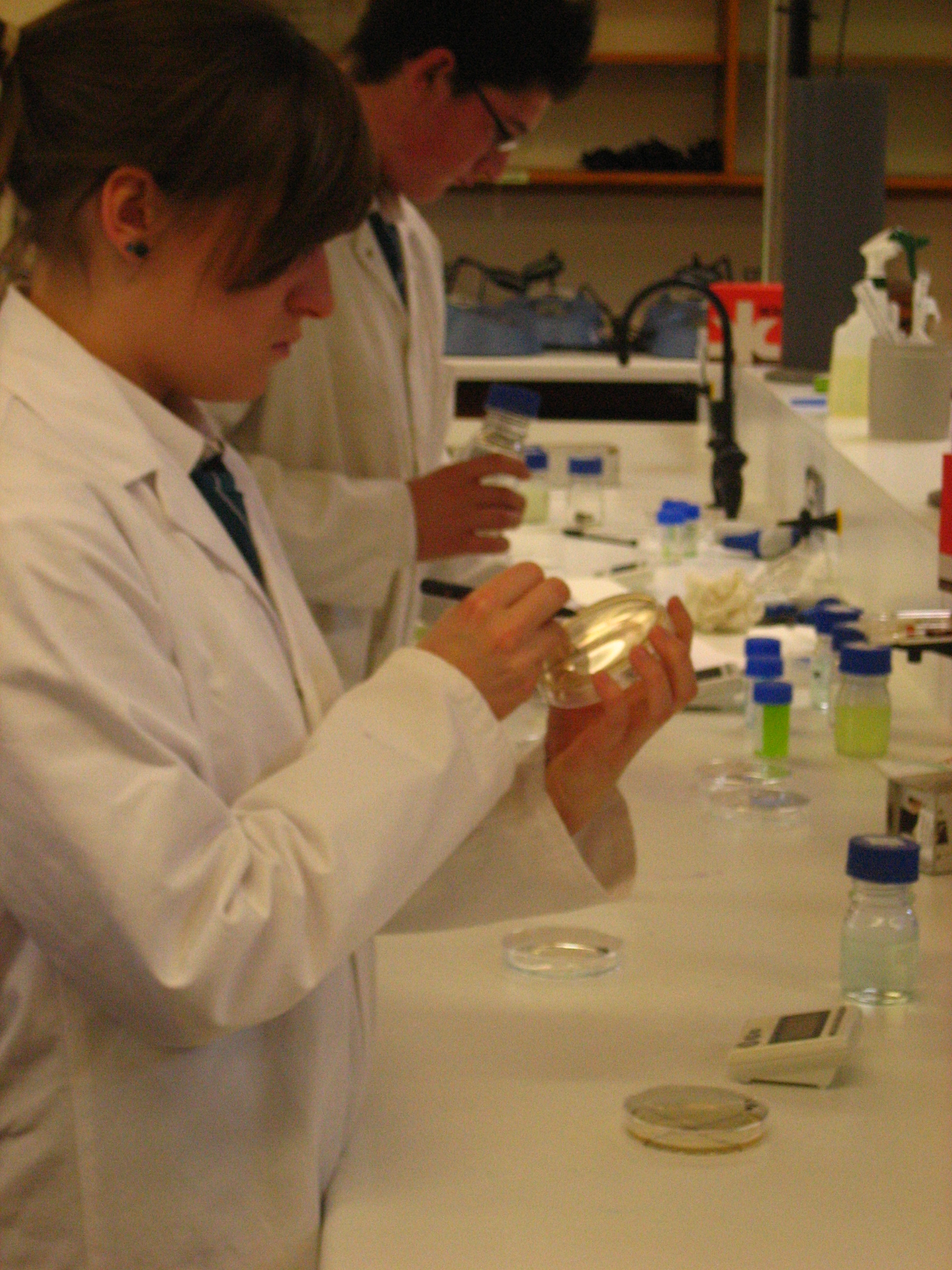 Course Content
AS Biology
Internal practical assessment and 1 hour external written exam – 25% of AS grade and 10% of ‘A’ Level Biology
External examination – 37.5% of AS grade and 15% of ‘A’ Level Biology
3
1
2
Molecules and 
cells
External examination – 37.5% of AS grade and 15% of ‘A’ Level Biology
Practical 
skills
Organisms and 
Biodiversity
6
A2 Biology
Physiology, Co-
ordination and 
control and 
Ecosystems
Internal practical assessment and 1.25 hour external written exam – 12% of ‘A’ Level Biology
External examination – 24% of ‘A’ Level Biology
3
1
2
External examination – 24% of ‘A’ Level Biology
Practical 
skills
Biochemistry, genetics and
Evolutionary Trends
7
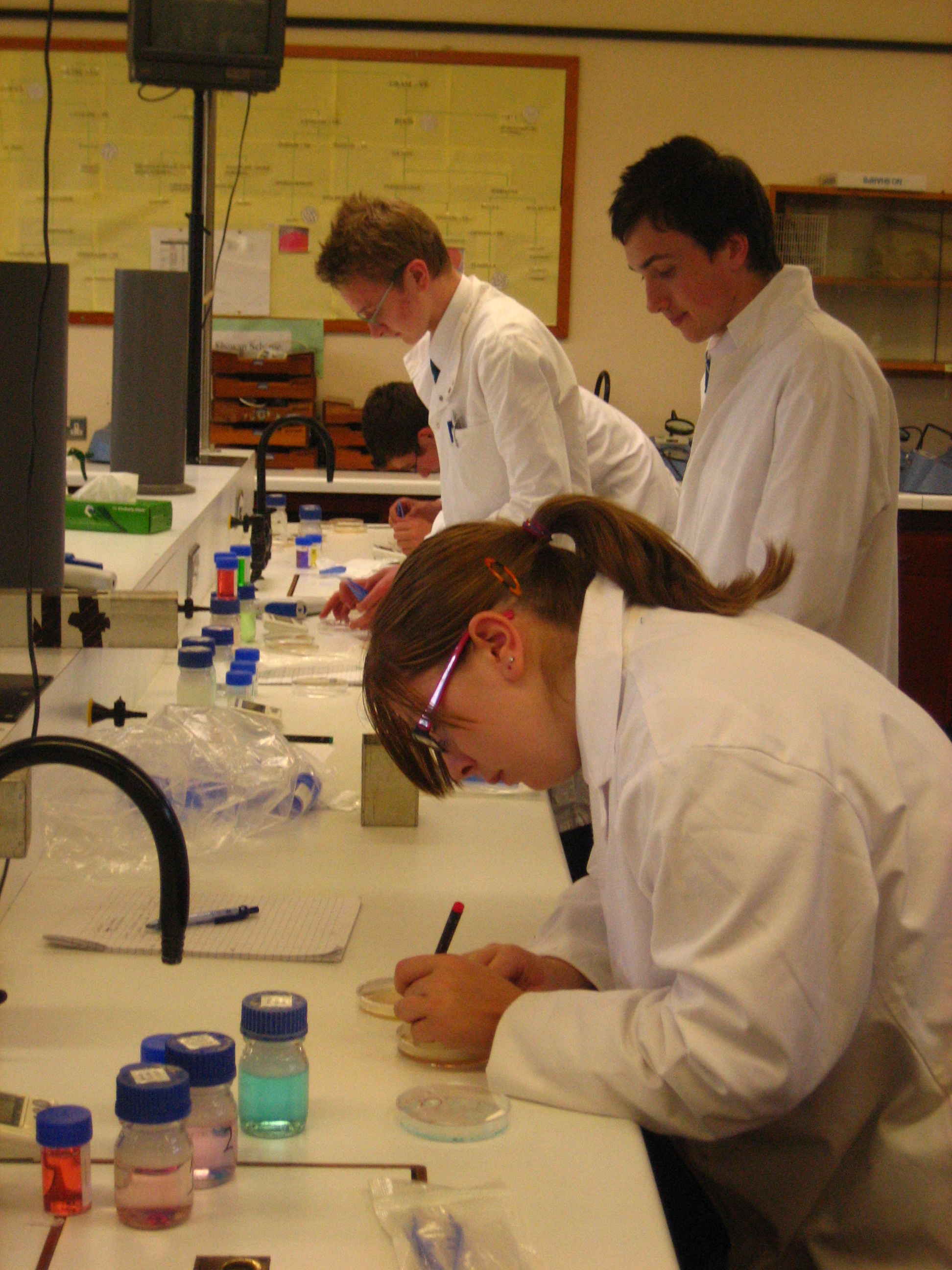 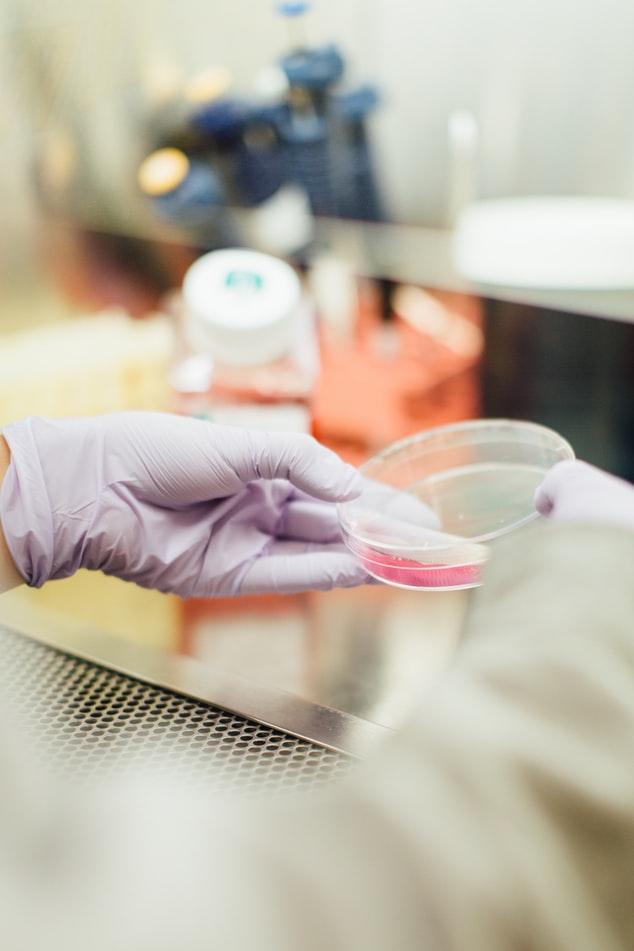 8
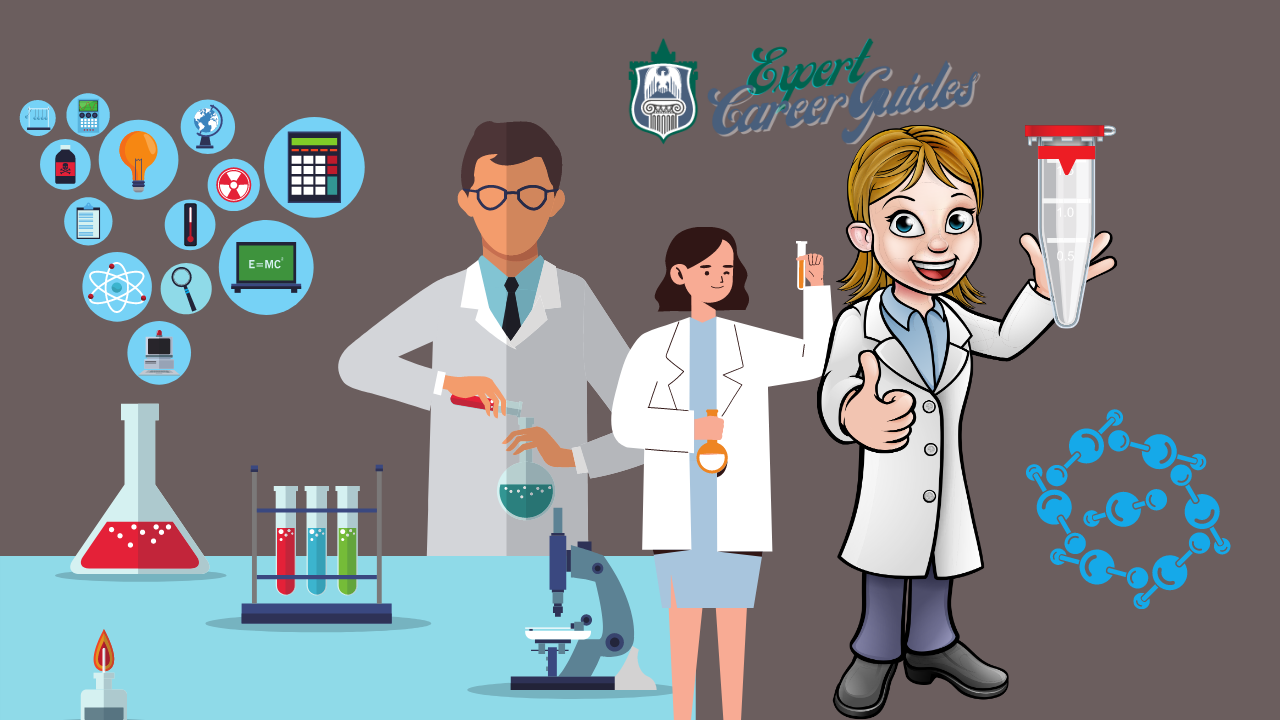 Career options
89,526,124
Whoa! That’s a big number, aren’t you proud?
9
Dentistry
Medicine
Nursing
Veterinary
science
Career  opportunities
Speech and language therapy
Pharmacology
Biomedical 
Science
Physiology
Forensic Science
Agriculture
Marine Biologist
Lecturer
10
Any Questions?
Please feel free to send an email to Mrs Brown vbrown989@c2ken.net  
with any questions you have about BTEC Applied Science or by phone at school.
11